Monday 25th January 2021
https://www.bbc.co.uk/bitesize/articles/z4ypscw
Please click on the link and follow the instructions given.
You have two videos and a quiz to complete, following that can you please do the following written work  - 
Circles – Worksheet 1
Squares – Worksheet2
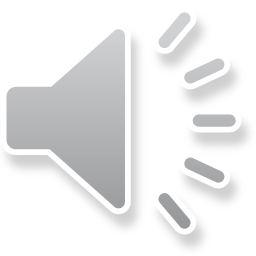